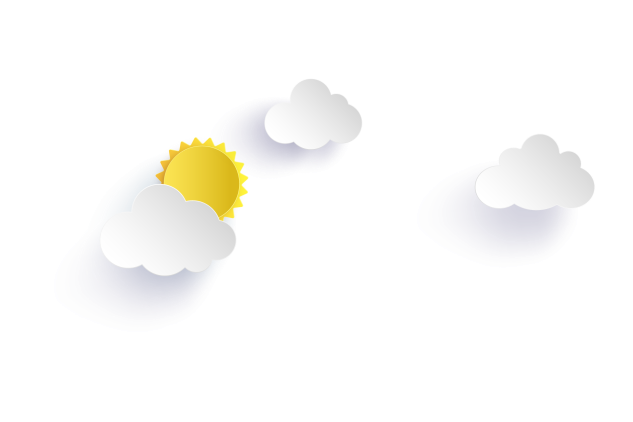 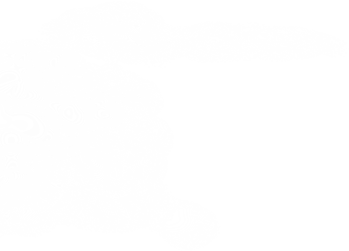 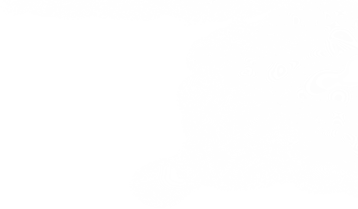 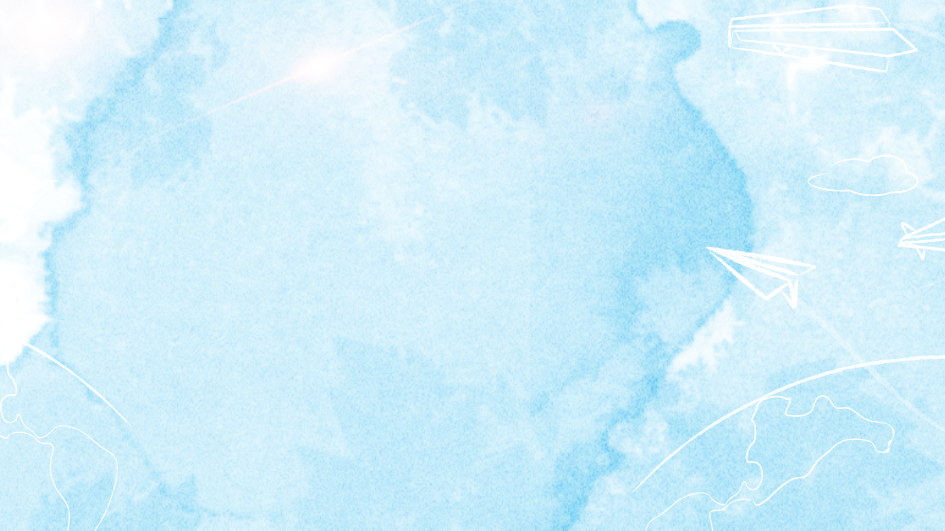 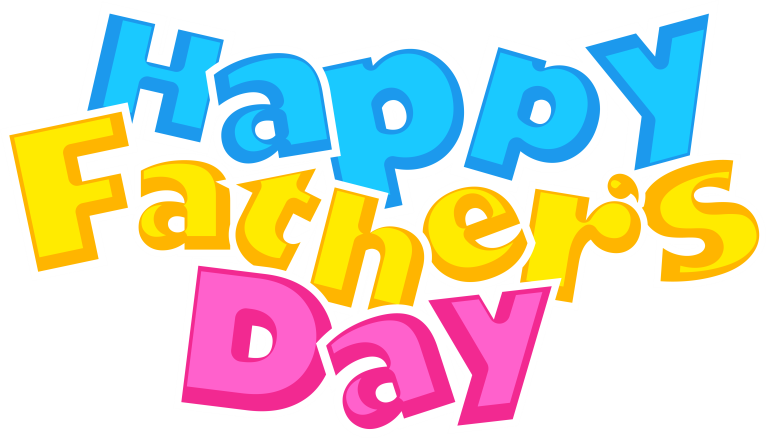 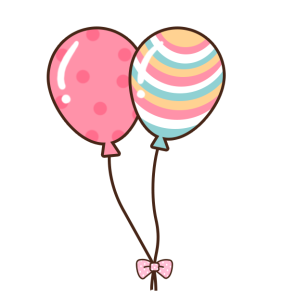 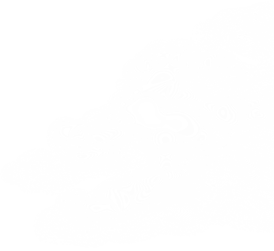 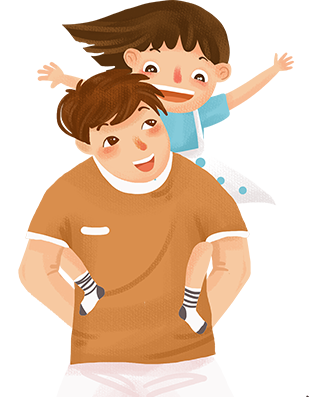 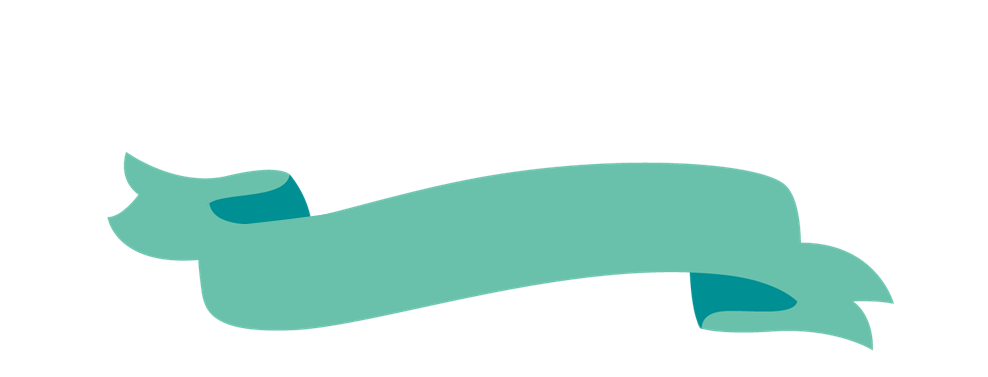 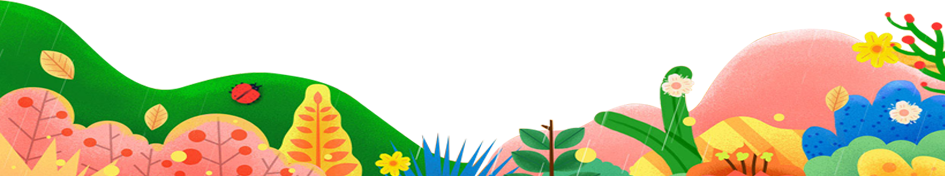 ❤  20XX-06-XX  ❤
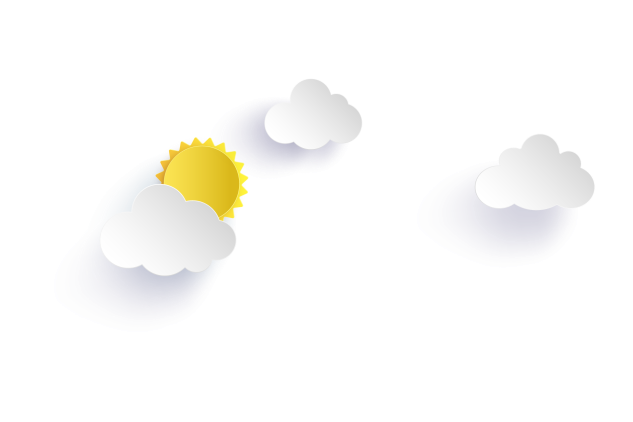 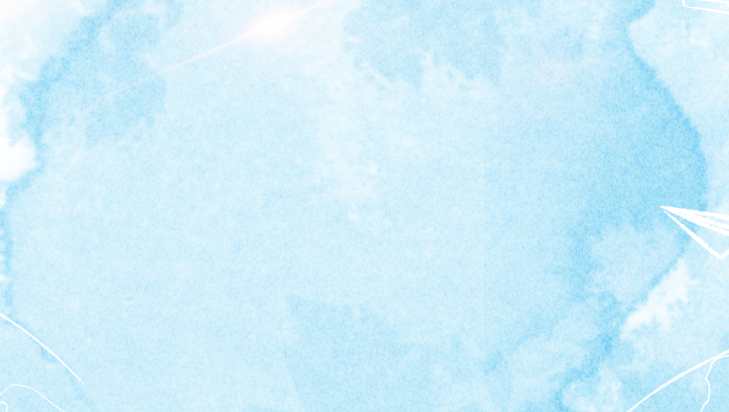 01
The origin of father’s day
C
02
on tents
About  father’s day
03
Celebrate father’s day
04
Father's Day phrase
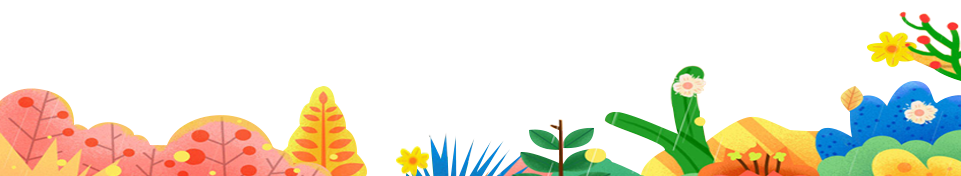 05
Father‘s Day blessing
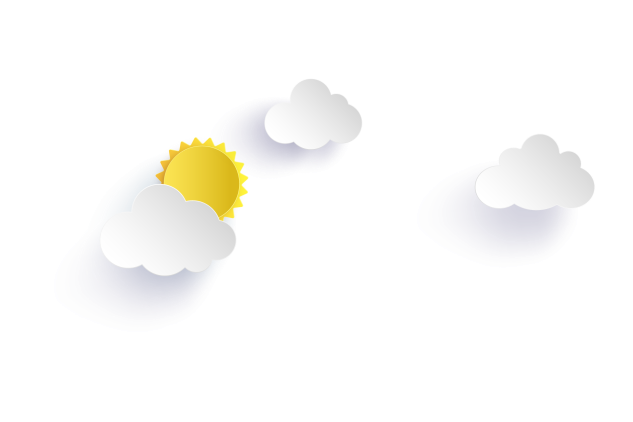 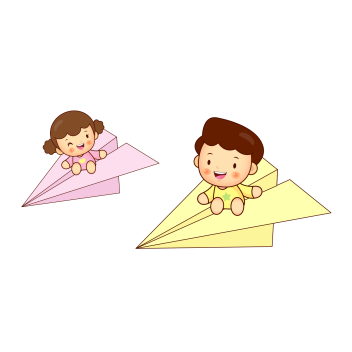 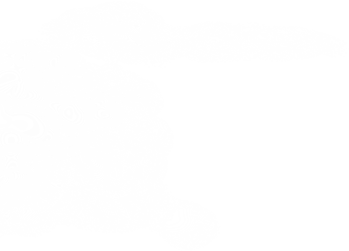 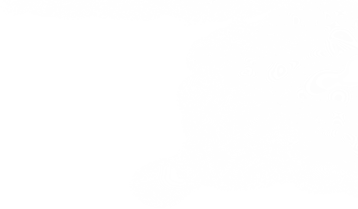 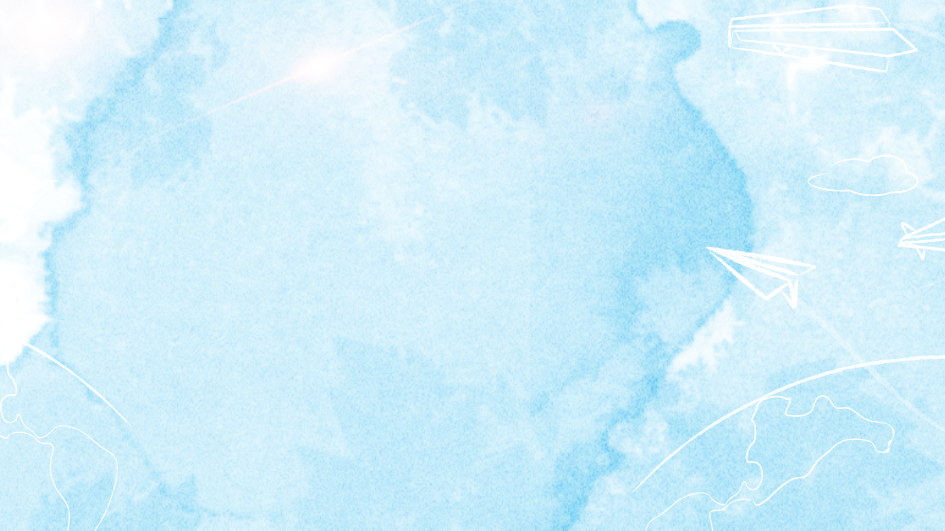 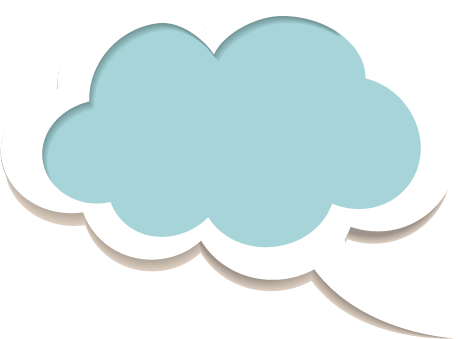 01
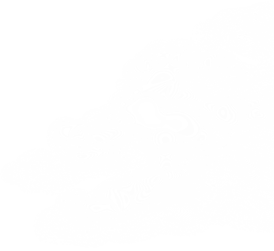 The origin of father’s day
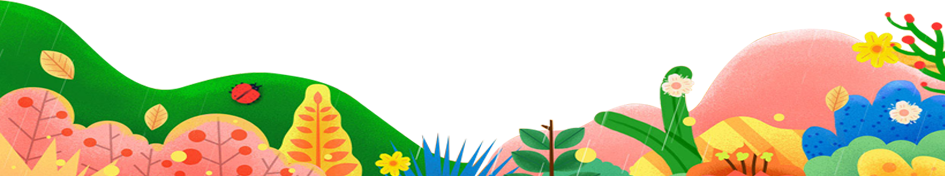 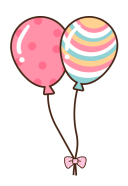 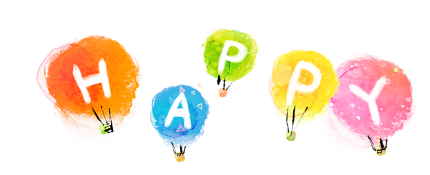 The origin of father’s day
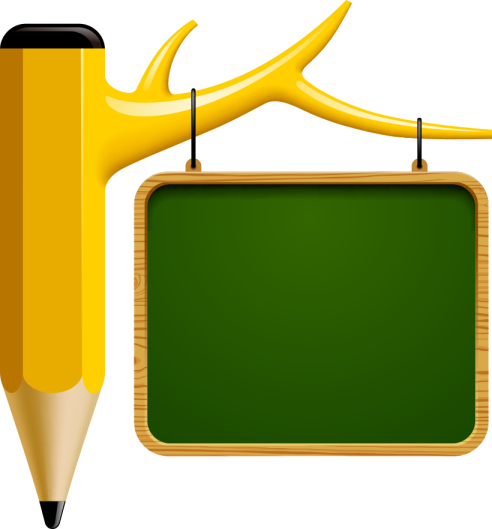 约翰.布鲁斯.多德夫人
Mrs. John B Dodd, of Washington, first proposed the idea of a “father’s day” in 1909. Mrs. Dodd wanted a special day to honor her father William, whose wife died while giving birth to their sixth child. Mr. Smart was left to raise the newborn and his other five children by himself on a rural farm in eastern Washington state. It was after Mrs. Dodd became an adult that she realized the strength and selflessness her father had shown in raising his children as a single parent.
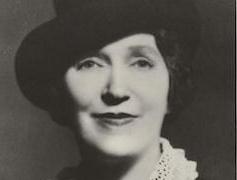 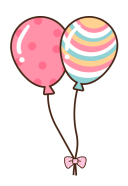 The origin of father’s day
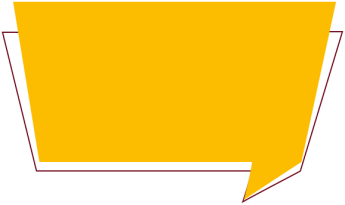 First
Father’s Day
The first Father’s Day was observed on June 19,1910 in Washington. And it was in 1966 that President Lyndon Johnson officially declared the 3rd Sunday of June as Father’s Day.
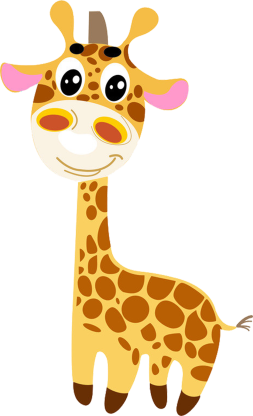 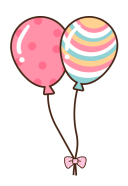 The origin of father’s day
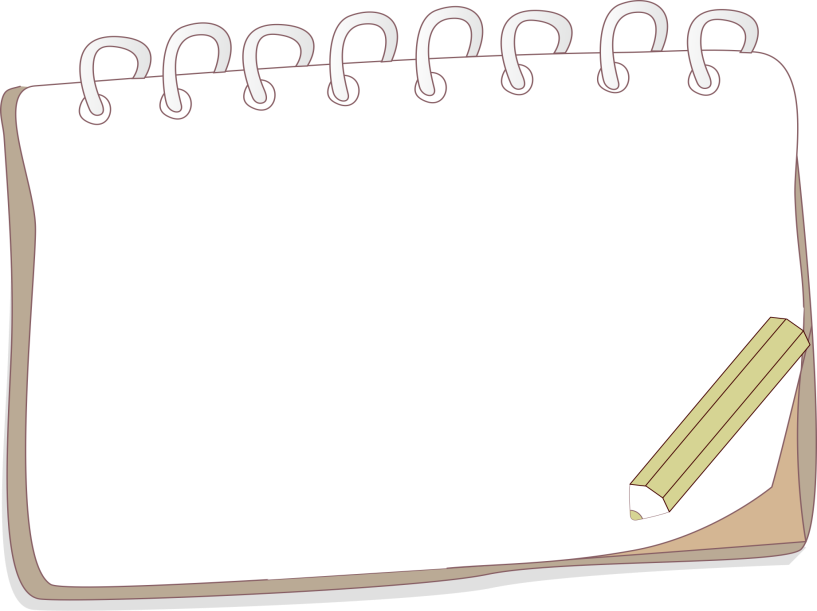 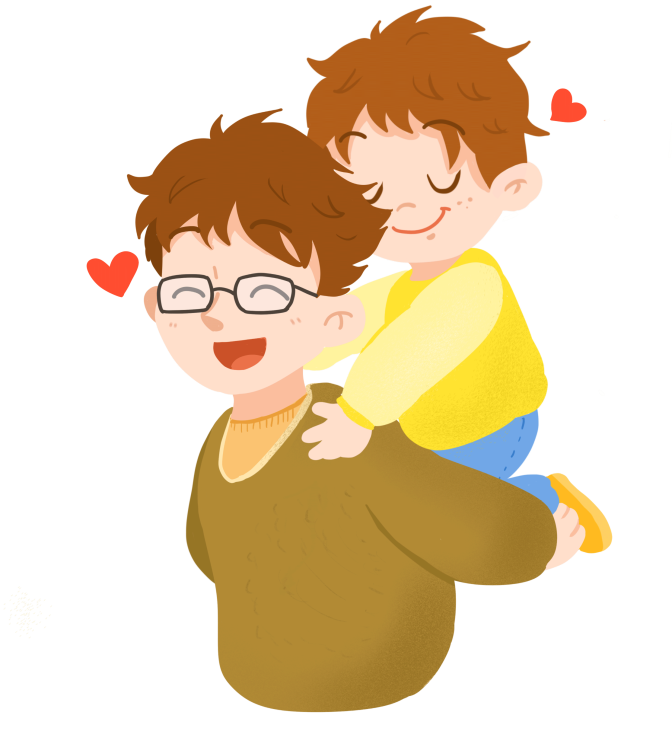 Father’s Day has become a day to not only honor your father, but all men who act as a father figure. Stepfathers, uncles, grandfathers, and adult male friends are all honored on Father’s Day.
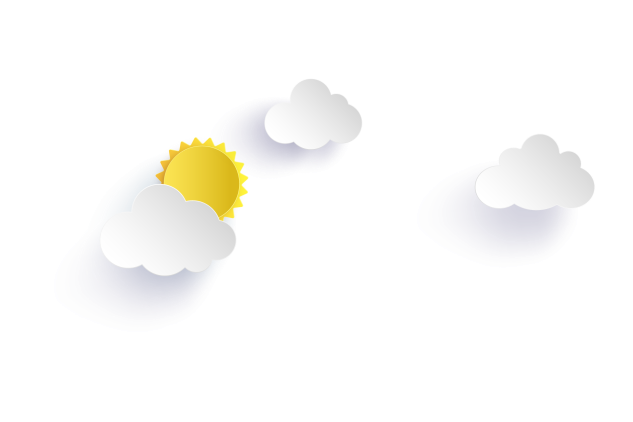 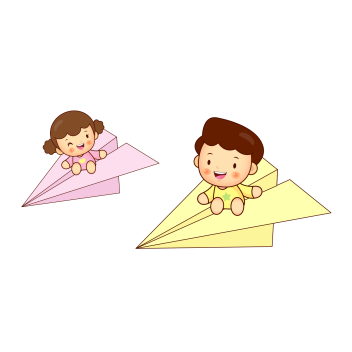 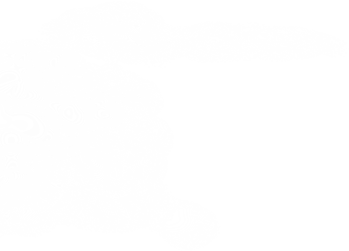 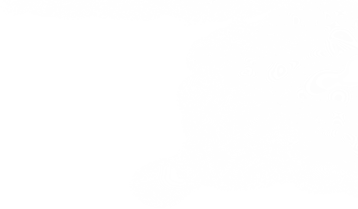 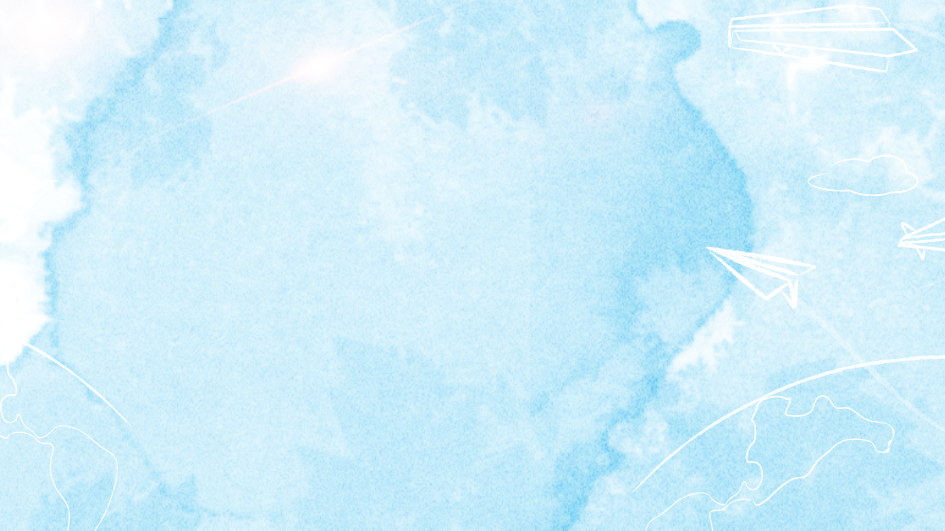 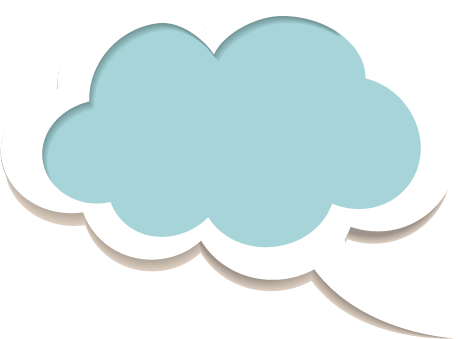 02
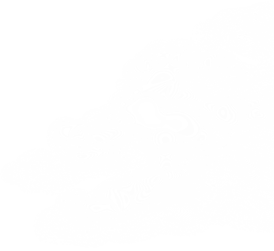 About  father’s day
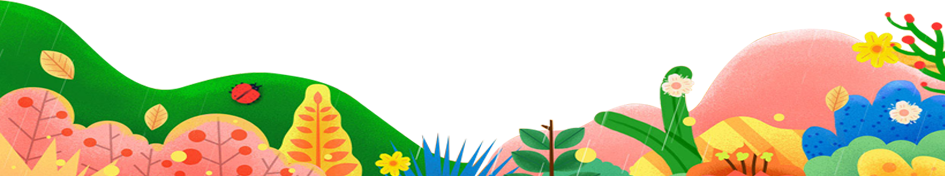 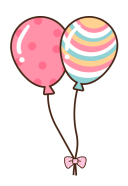 The meaning  for  father
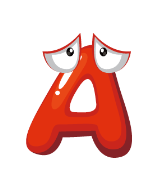 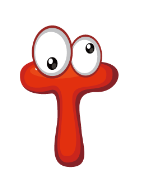 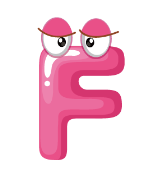 A---always there
F---faithful
T---Trust worthy
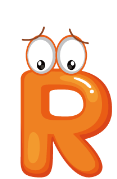 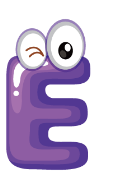 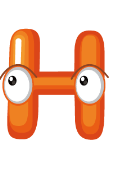 E---Ever-loving
R---Righteous
H---Honoring
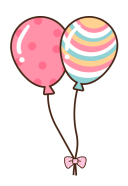 The meaning  for  father
Different countries have different definitions on father's Day
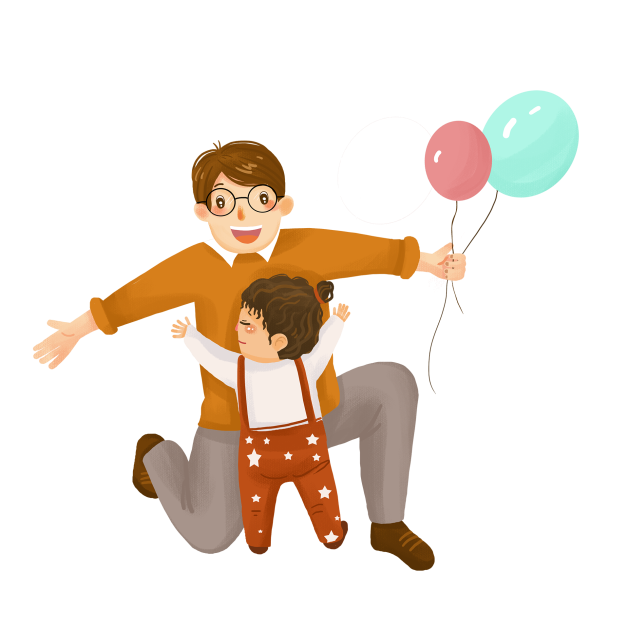 Chinese Name:
Engish Name:
Father's Day
Source:
the United States National.
Date:
the third sunday of June every year
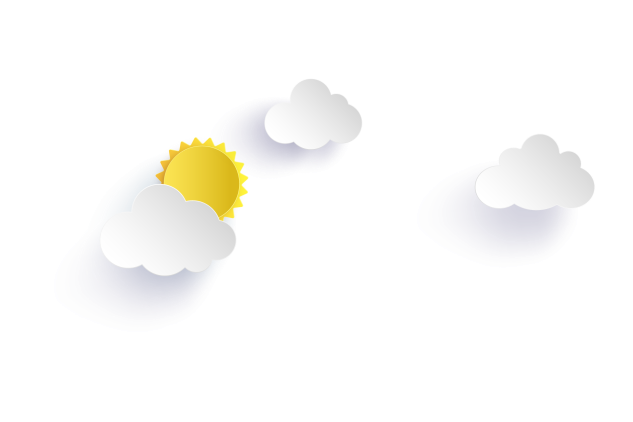 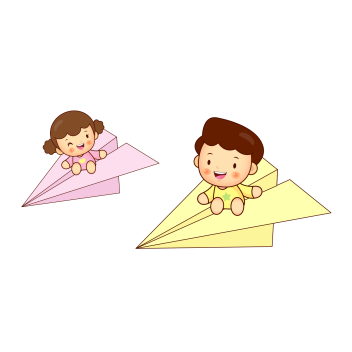 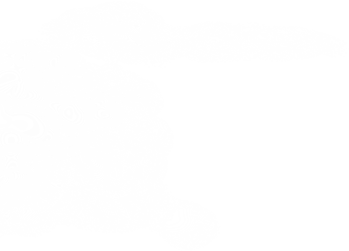 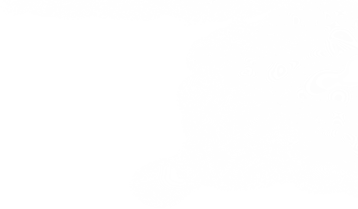 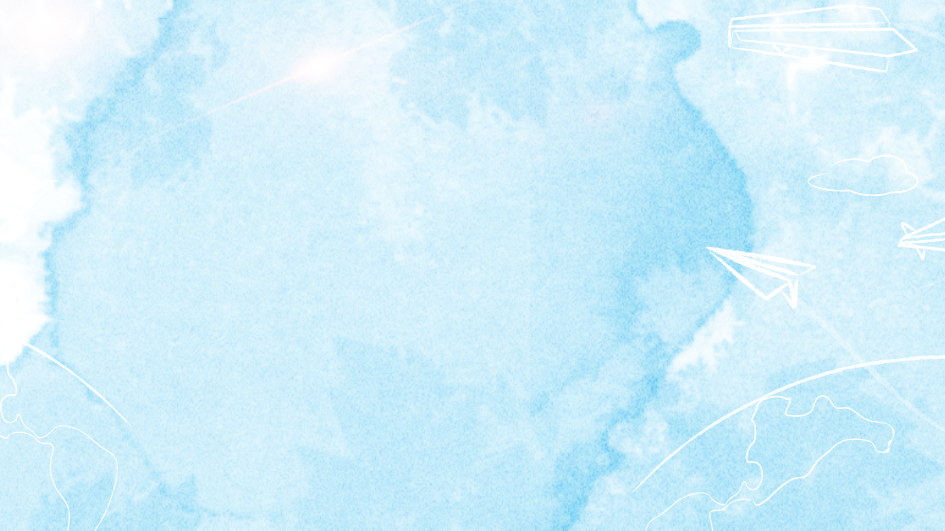 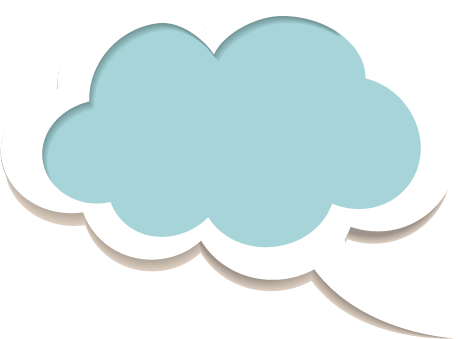 03
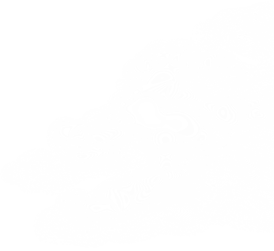 Celebrating Father's Day
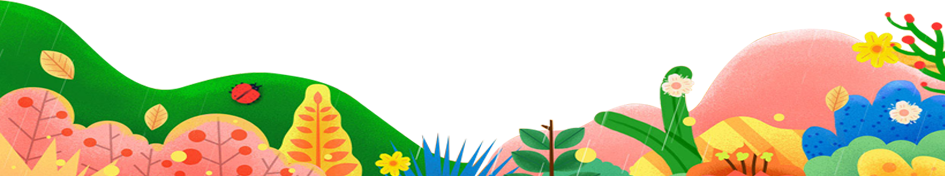 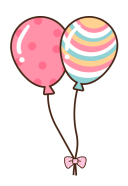 Celebrating Father's Day
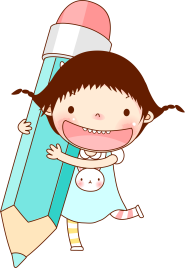 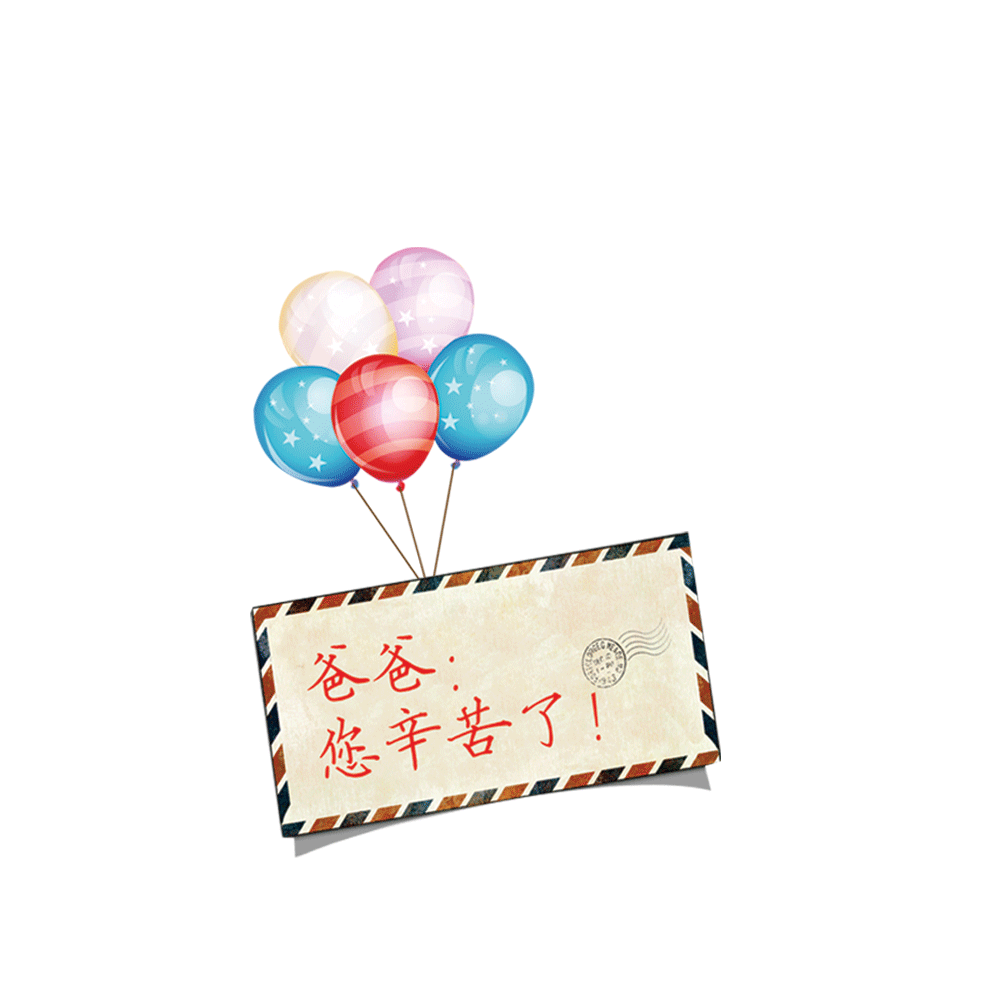 most people would buy their fathers а card. The card would probably have a nice  message in it saying what a great Dad their father is. Some people do buy presents as well.
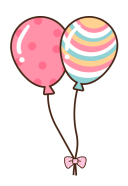 Celebrating Father's Day
领带
杯子
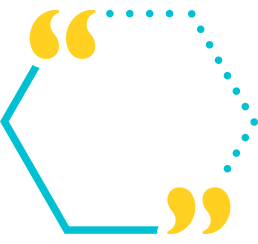 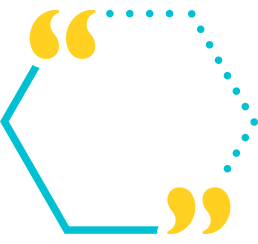 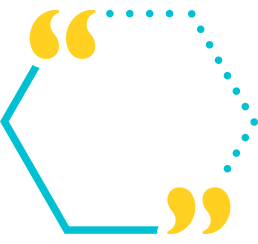 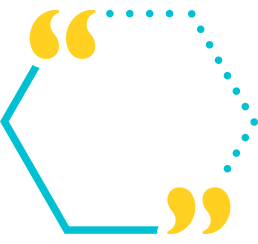 袜子
巧克力
Popular gifts for Dads are probably ties, chocolates or socks because these are things that Dads can always use even if they don‘t want them. In the run-up  (预备期) to Father’ s Day, or indeed Mother‘s Day, there will be adverts ( 留意) (on. the TV giving  us  ideas of CDs  or gadgets we can buy.  Card shops will be full of mugs or pens and similar merchandise with  word’s Greatest  Dad’ written on them.
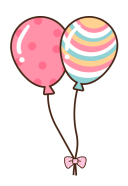 Celebrating Father's Day
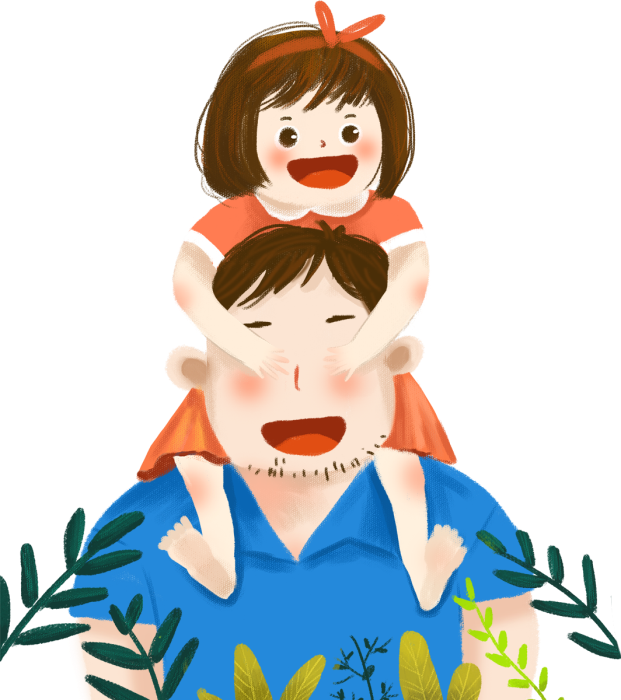 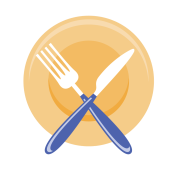 title
Some families might do things together to celebrate .Father' s Day like going for a meal. As a special treat, British people might give their Dad a bit of a rest .make him a cup of tea,  or even wash his car and mow the lawn  to make him feel really appreciated.
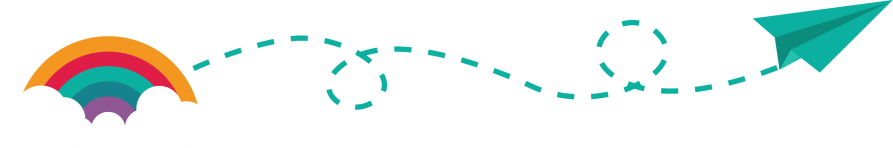 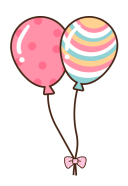 Celebrating Father's Day
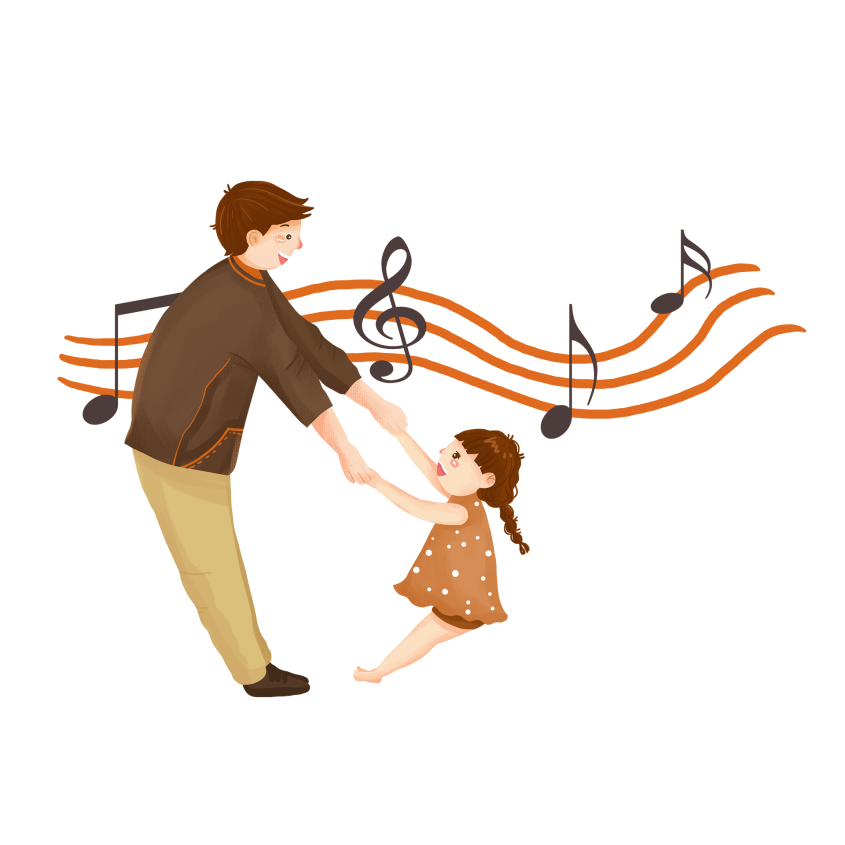 Best Father's Day Songs
Dance With My Father
Father's Day
Father And Daughter
[ Papa, Can You Hear Me ? ]
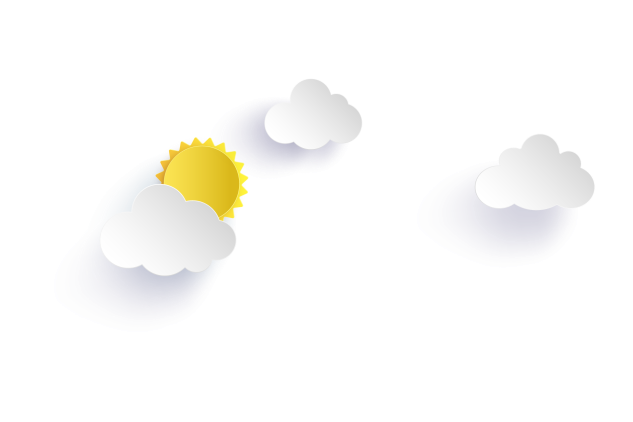 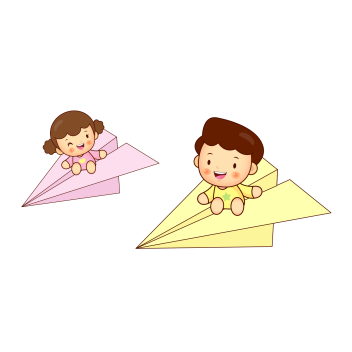 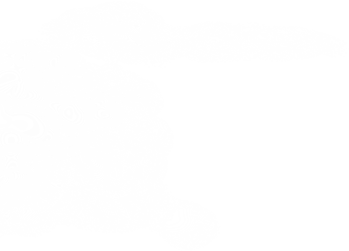 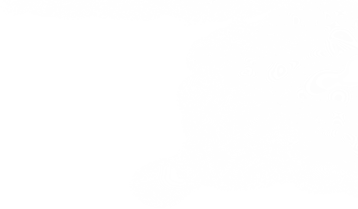 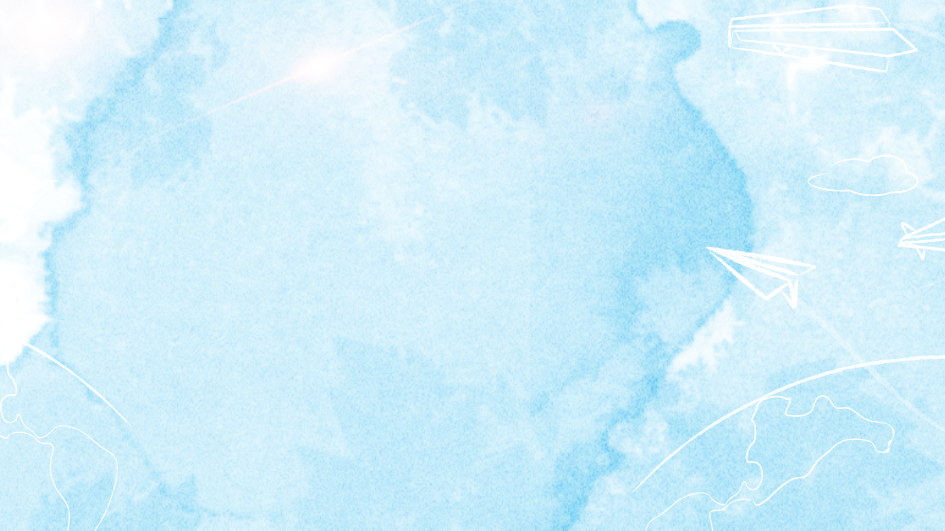 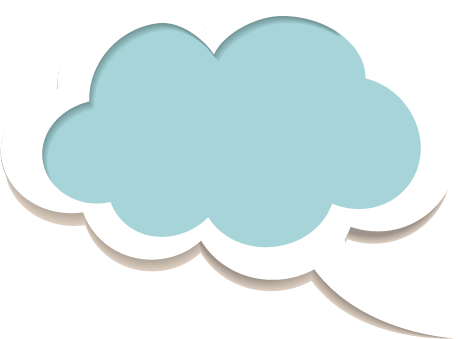 04
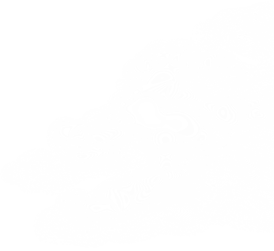 Father's Day phrase
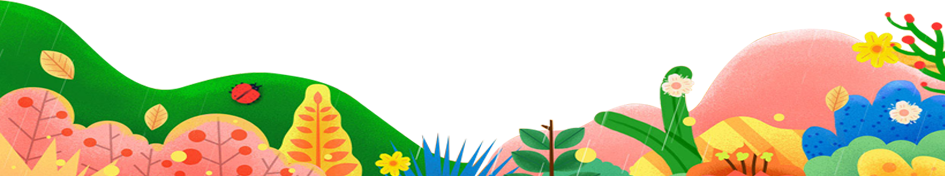 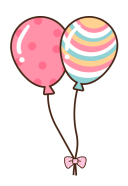 Father's Day phrase
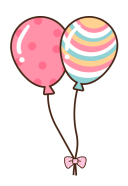 Father's Day phrase
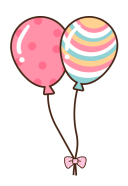 Father's Day phrase
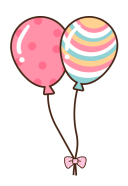 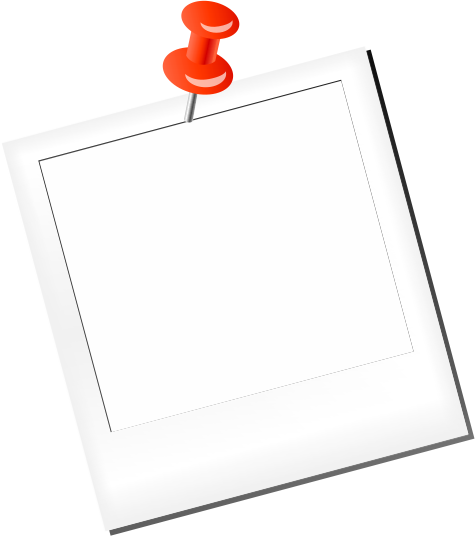 Father's Day phrase
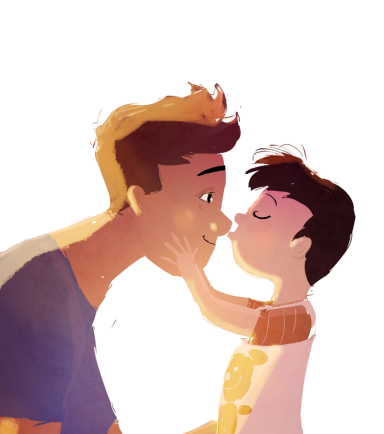 Holy Father   
Father оf lіеѕ   
The Father of lights  
father confessor   
Father Christmas   
a ghostly father   
Father of the Church
Father‘s Day
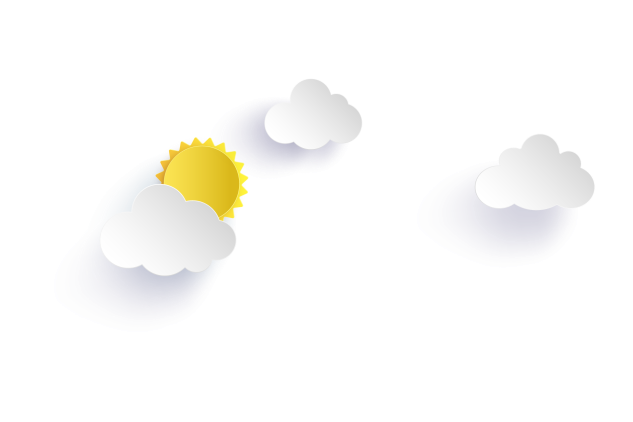 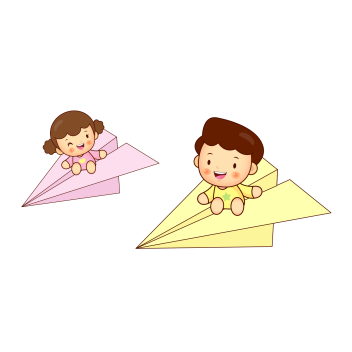 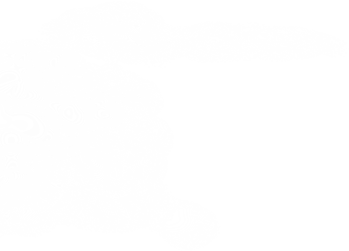 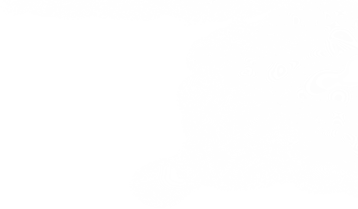 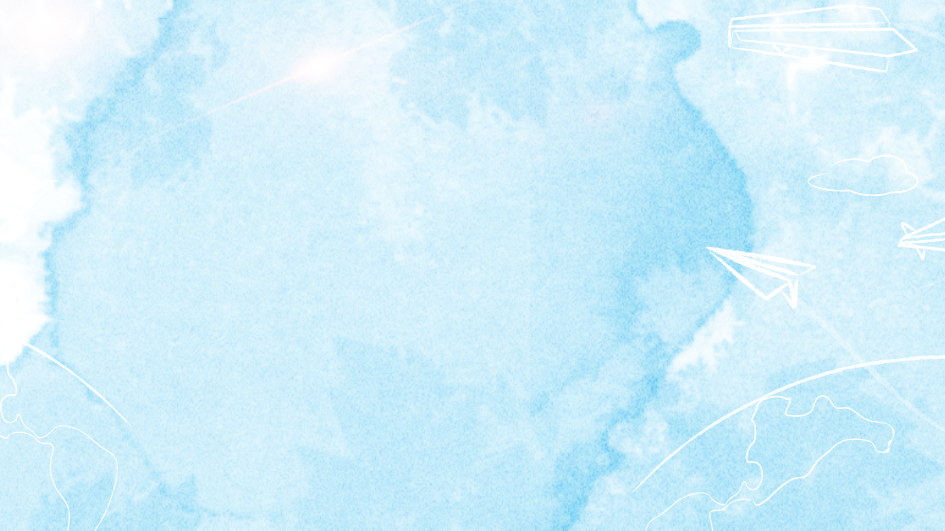 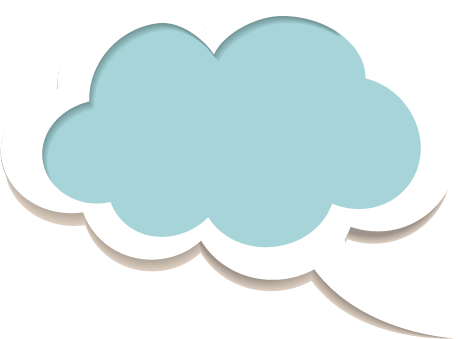 04
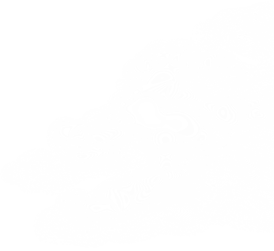 Father‘s Day blessing
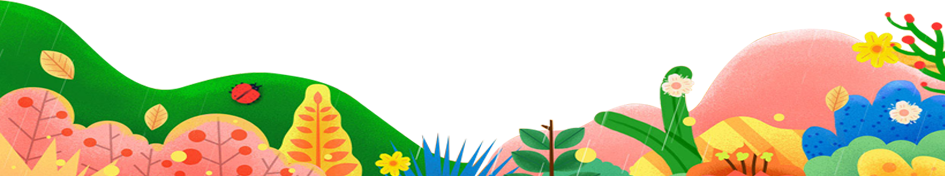 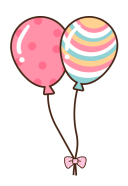 Father's Day phrase
1、Over the years we have had our differences, but I always love you.   
2、You've been father, friend, adviser, all of these and more.   
3、Words can't tell how much you mean to us，we wish you happiness on this special day.   
 4、On this special day, I want to say I am proud of you . Appreciate all you've done for me and I love you.
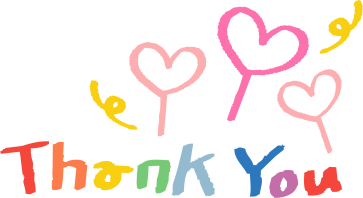 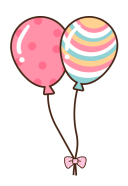 Father's Day phrase
5、Thanks for holding my hand when i needed it.   
6、Happy father's day to an extraordinary father，I love you so much!   
7、I owe all of my skills of fatherhood to you dad. happy father's day.  
8、I didn't see what a good father you were to us before, but I do now.
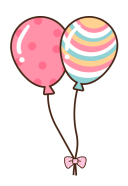 Father's Day phrase
9、Thank you, Dad, for listening and caring, for giving and sharing, for being such a wonderful Dad. 
10、 Only wishes that are made with special love will do for a dad who is wonderful in every way as you. 
11、On your special day and every day, may love and joy surround you, because you bring such happiness to everyone around you.
节日PPT模板 http://www.1ppt.com/jieri/
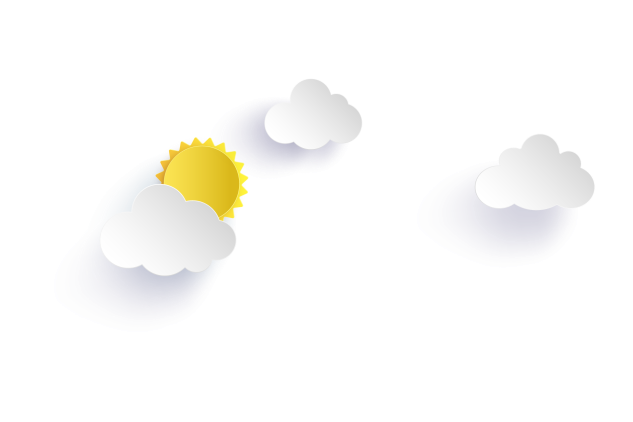 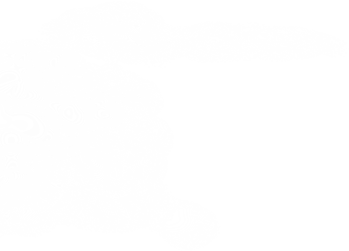 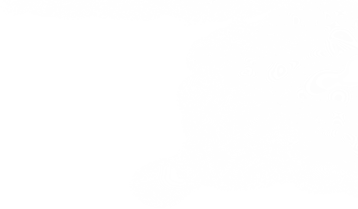 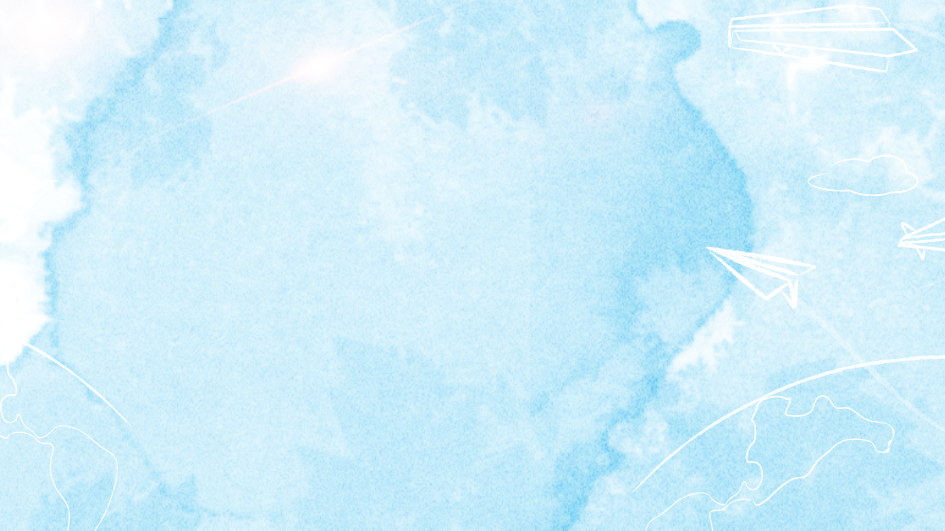 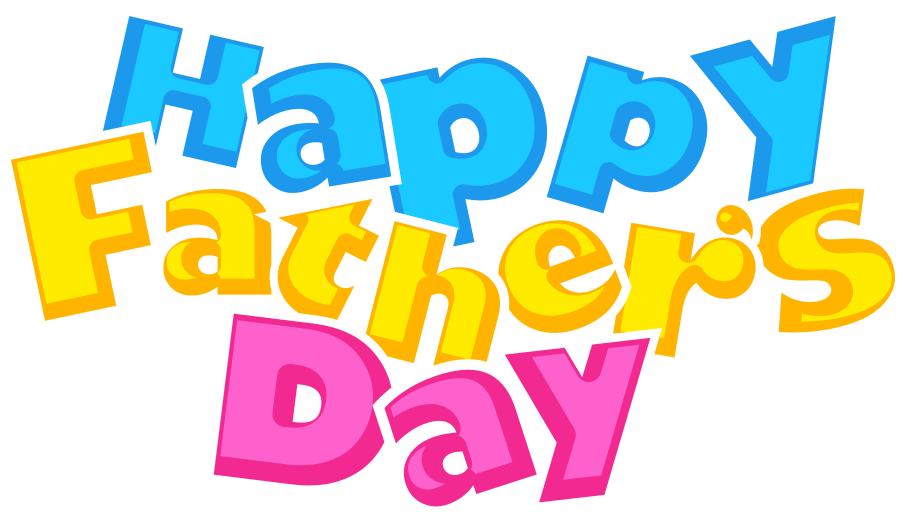 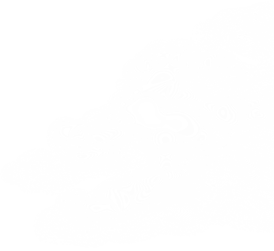 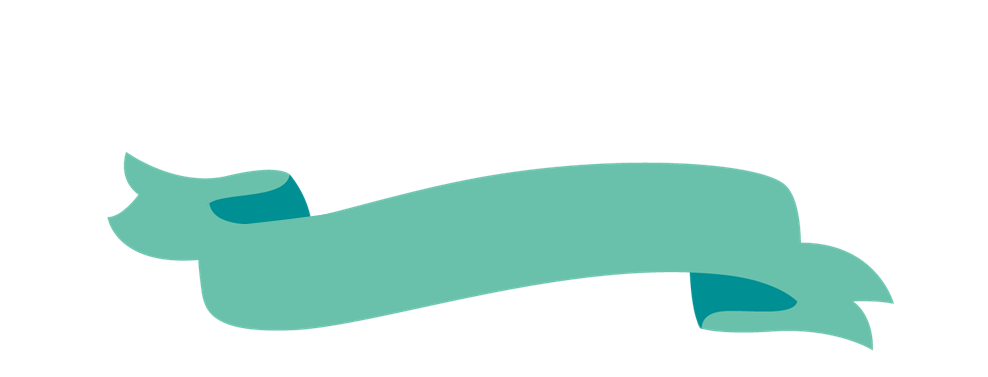 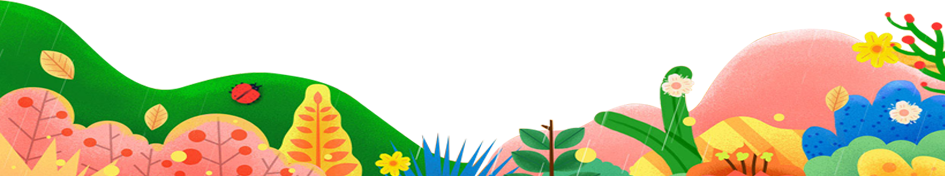